Islam
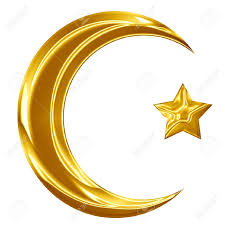 Islam symbol
The Star and Crescent:
The star and crescent is the best-known symbol used to represent Islam.
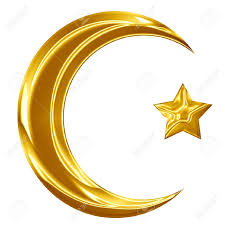 Mosque
Mosque
Muslims are called to prayers five times a day
Everyone takes off their shoes before entering.
They are called to prayers by a man called a mu’adhin.
Before they pray Muslims must wash in a special way called wudu. First they wash their faces then their hands up to the elbows. Finally the wipe their heads and wash their feet up to the ankles.
As they pray they have to stand, bow, kneel and touch the ground with their foreheads.
There are no chair or stools in a mosque.
Prayer is very important to Muslims. They believe they are talking to Allah when praying.
Qur’an
The holy book of Islam. It contains the teachings which Allah gave to Prophet Muhammad.
This is the holy book for Muslims. 
 Muslims pray facing the direction of the Ka’bah in Makkah. ( holiest place for Muslims)
Prayers are usually led by an Iman 
The Imam has studied the Qur’an for many years
Five Pillars
Five Pillars
Muslims have five duties called the Five Pillars
First pillar is called Shahadah. This tells Muslims there is no God except Allah.
The second is called Salah. This means to pray.
The third is called Zakah. This means to give money to the poor. There is a collection box outside mosques. 
The fourth pillar is called Sawm. It means to fast for the month of Ramadan. It teaches Muslims to be grateful.
The fifth pillar is called Haji. This means to make a pilgrimage to Makkah. Each Muslim who is able goes there once in their lifetime.
Ramadan
Muslims fast for a month. This is called Ramadan.
It is a special time for Muslims. It is when Allah sent the first words of the Qur’an to the Prophet Muhammad.
During Ramadan Muslims have to fast (go without food or drink) from sunrise to sunset.
At sunset they have a sip of water and eat dates to end the fast for that day.
Then they go to the Mosque to pray.
After prayers they then have a proper meal.